Финансовый отдел администрации городского округа ЗАТО Свободный                                                                                                                                                                                                                   Svobodfin.vs@gmail.com
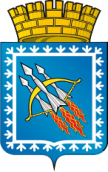 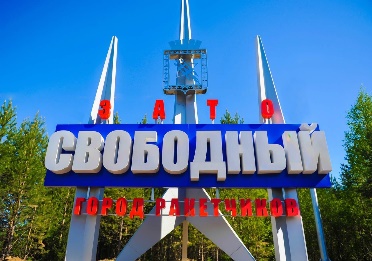 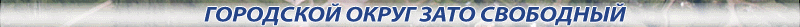 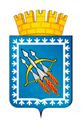 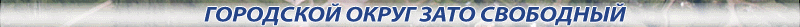 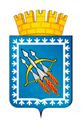 БЮДЖЕТ
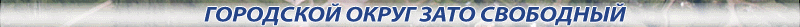 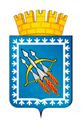 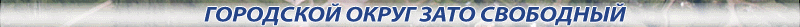 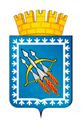 Структура доходов бюджета городского округа ЗАТО Свободныйза  9 месяцев 2023 года
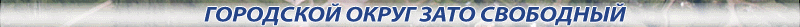 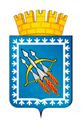 Структура налоговых доходов бюджета городского округа ЗАТО Свободныйза 9 месяцев 2023 года 139 536,50 тыс. руб.
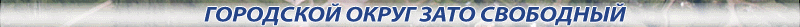 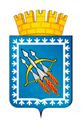 Структура неналоговых доходов бюджета городского округа ЗАТО Свободныйза 9 месяцев 2023 года
Поступило неналоговых доходов  за 9 месяцев 2023 года 13 362,80 тысяч рублей
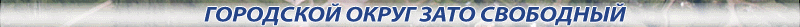 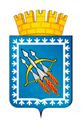 Структура безвозмездных поступлений за 9 месяцев 2023 года
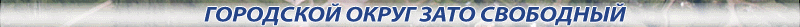 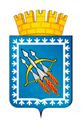 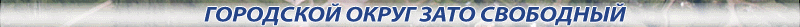 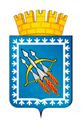 Исполнение бюджета городского округа ЗАТО Свободный  за 9 месяцев 2023 года
Фактические расходы за 9 месяцев 2023 года 406 420,40 тыс. рублей,  процент исполнения 46,8%
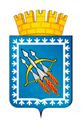 Расходы бюджета городского округа ЗАТО Свободный за  9 месяцев 2023 года на жилищно-коммунальное хозяйство
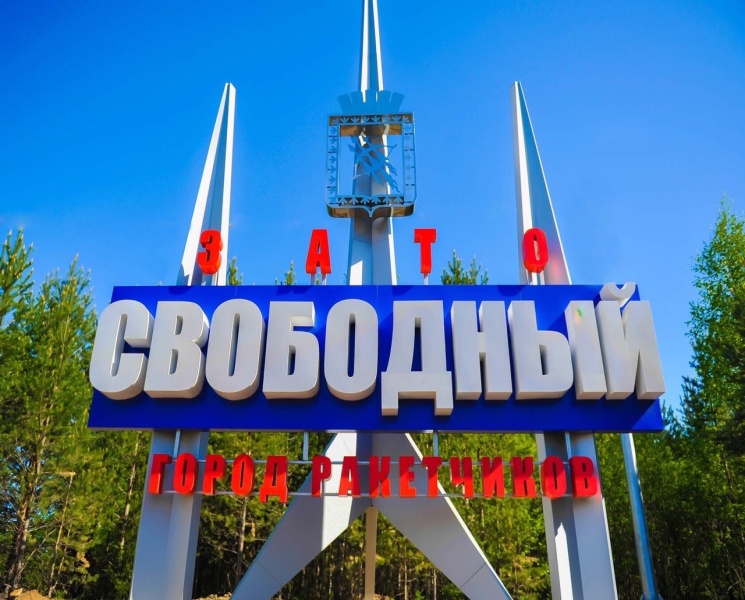 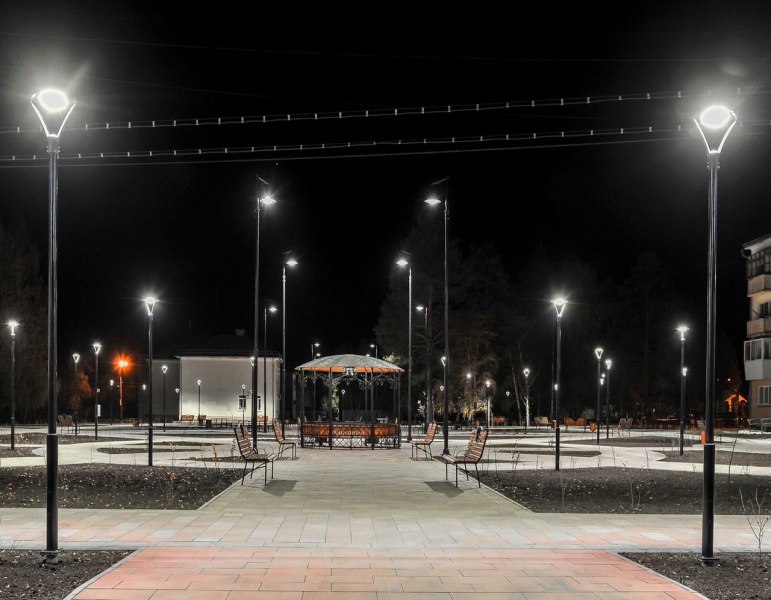 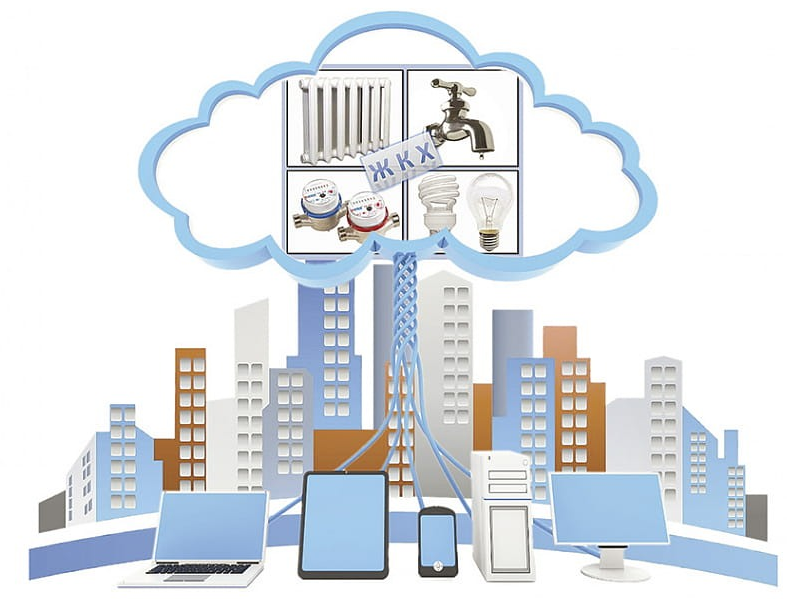 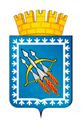 Жилищно-коммунальное хозяйство
.
В течение 9 месяцев 2023 года общие расходы по разделу составили 20 038,8 тыс. руб.
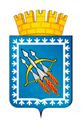 Расходы бюджета городского округа ЗАТО Свободный за 9 месяцев 2023 года на образование
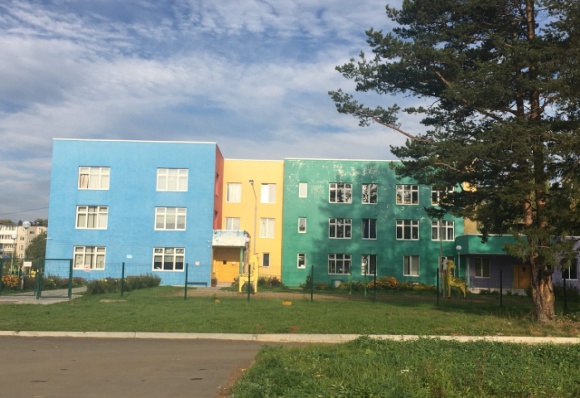 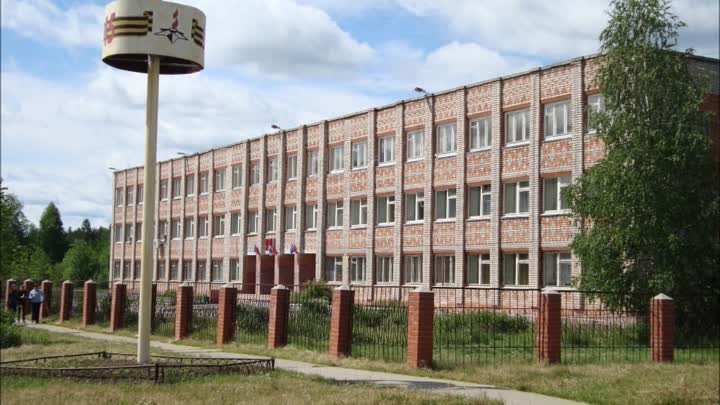 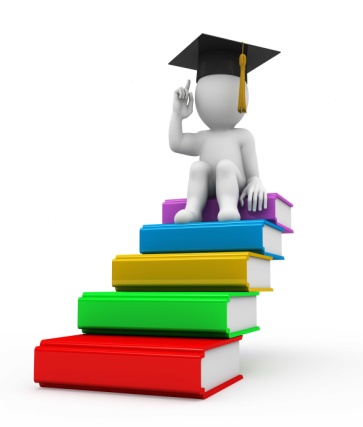 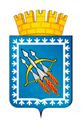 Структура расходов бюджета в сфере образования
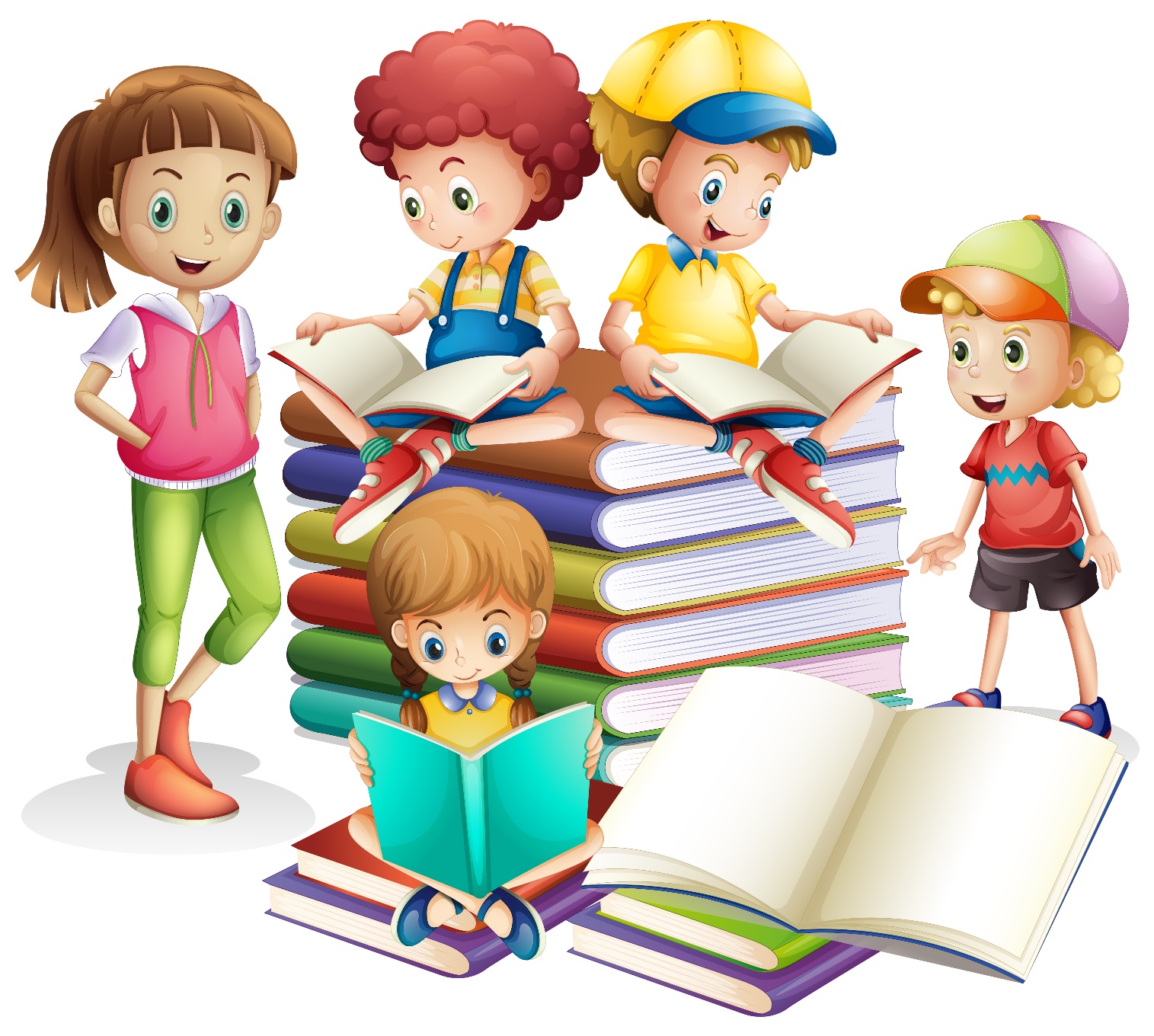 Дошкольное образование 41,8%
Общее образование 38,9%
Дополнительное образование 14,6%
Молодежная политика 0,7%
Другие вопросы в области образования 4,0%
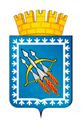 Расходы в области культуры за 9 месяцев 2023 года составили        27 446,3 т. руб. или 78,6% годового плана
Социальная политика
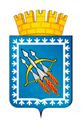 тыс. руб.
За 9 месяцев 2023 года общие расходы по разделу составили 21 282,6 тыс. руб.
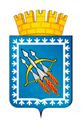 Меры социальной поддержки, предоставляемые из бюджетаза 9 месяцев 2023 года
Социальные обязательства государства- это зафиксированная в Конституции и других нормативных актах некая совокупность социальных услуг, льгот, субсидий и прочих благ, которые государство предоставляет своим гражданам, гарантируя для определенных групп граждан их бесплатность
Выполняя социальные обязательства государство стремится обеспечить доступность социальных благ для всех граждан, смягчая таким образом возникающую в обществе дифференциацию и обеспечивая его стабильность
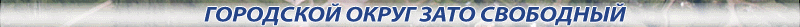 Спорт- залог здоровья
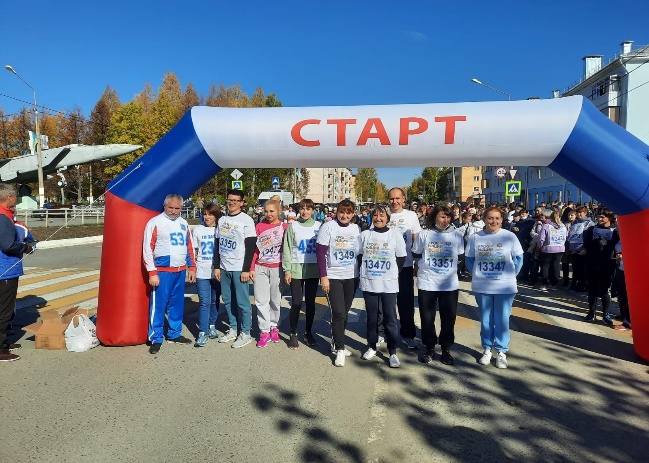 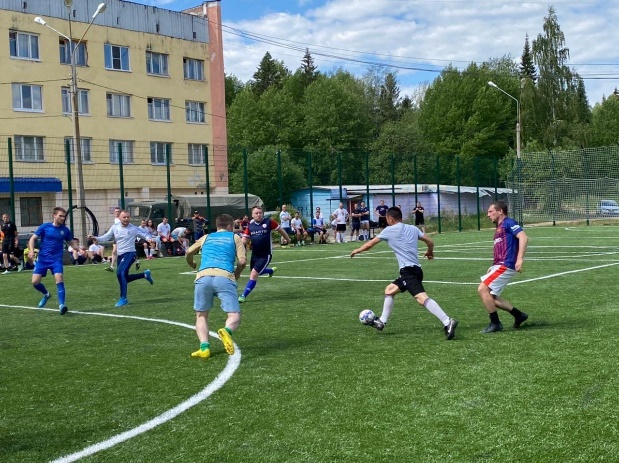 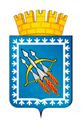 Расходы, произведенные в области физической культуры и спорта на организацию и проведение мероприятий, составили за 9 месяцев 2023 года  18 447,8 тыс. рублей
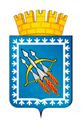 Источники финансирования дефицита бюджета
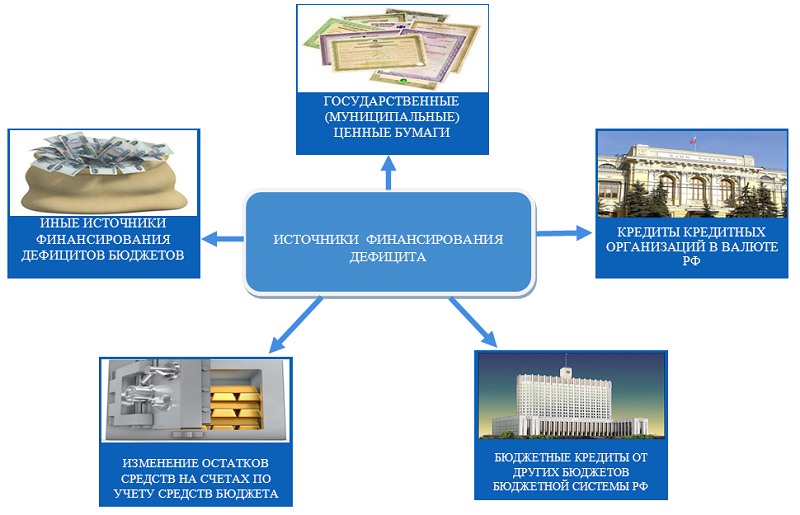 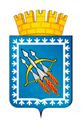 Источники финансирования дефицита бюджета
В  процессе принятия и исполнения бюджета городского округа большое значение приобретает сбалансированность доходов и расходов. Дефицит – это превышение расходов над доходами. Профицит – это превышение доходов над расходами.
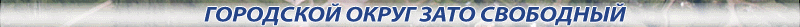 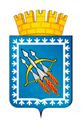 Муниципальный долг
Объём муниципального долга по состоянию:        
-на 01 октября 2022 года составил 0 рублей
-на 01 января 2023 года составил 0 рублей
-на 01   апреля 2023 года     составил     0 рублей

на 01    июля 2023 года составил    0 рублей

-на 01 октября 2023года  составил 0  рублей
Предельный объём муниципального долга городского округа по состоянию на 01.10.2023 года утвержден в размере  39 700 тыс. рублей
Спасибо за внимание!